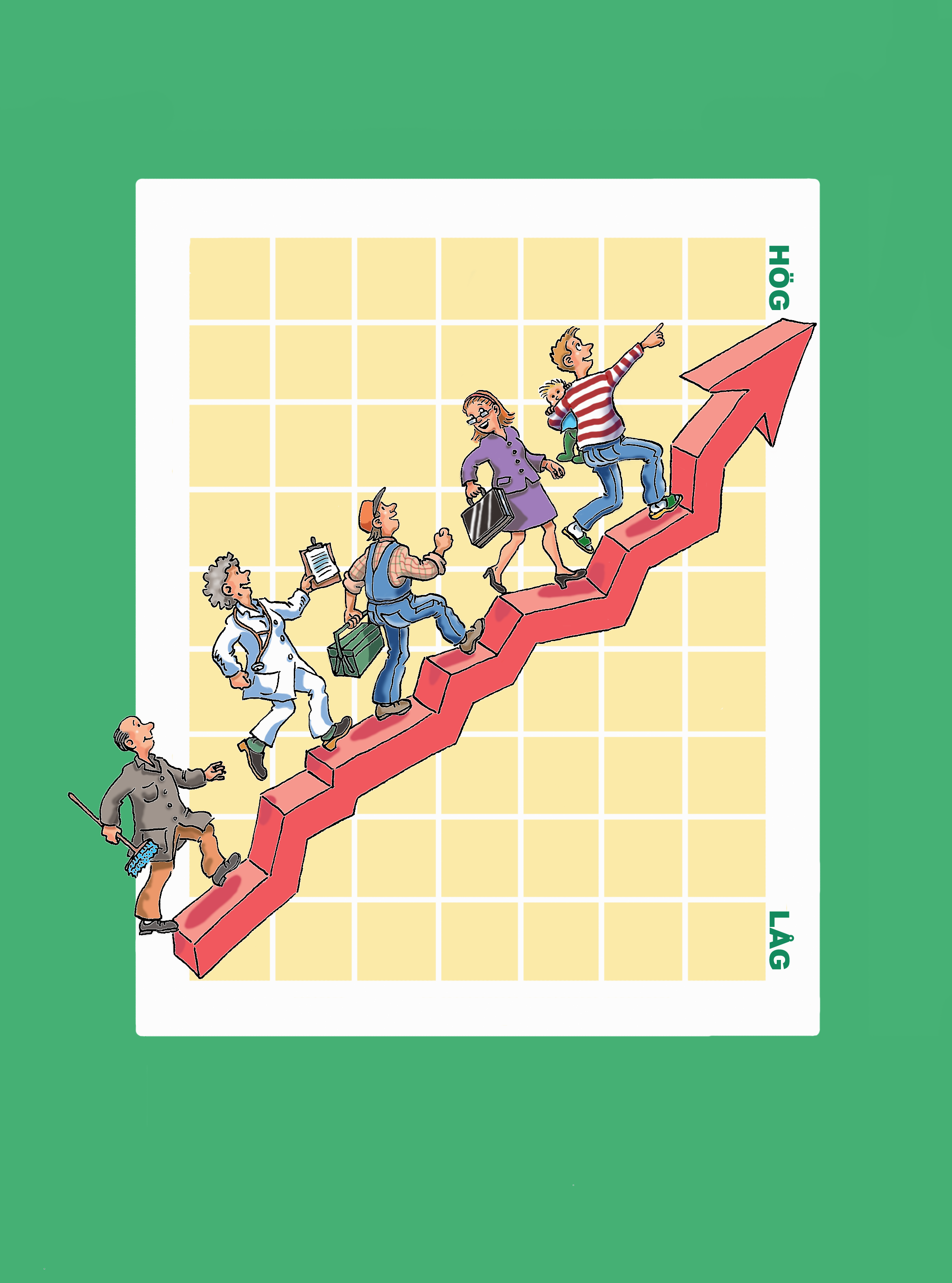 Arbetsglädje
Nova Futura - Bosse Angelöw
 Föreläsningar och utbildningar
 Individ-, grupp- och arbetsplatsutveckling
 Handledning och rådgivning
 Böcker, cd och webbaserade program
www.novafutura.se      www.friskverktyget.se
               www.friskverktyget.se/godanyheter

bosse@novafutura.se
Tel:0481-170 18, Mobil: 070-395 06 19
www.friskverktyget.se/godanyheter
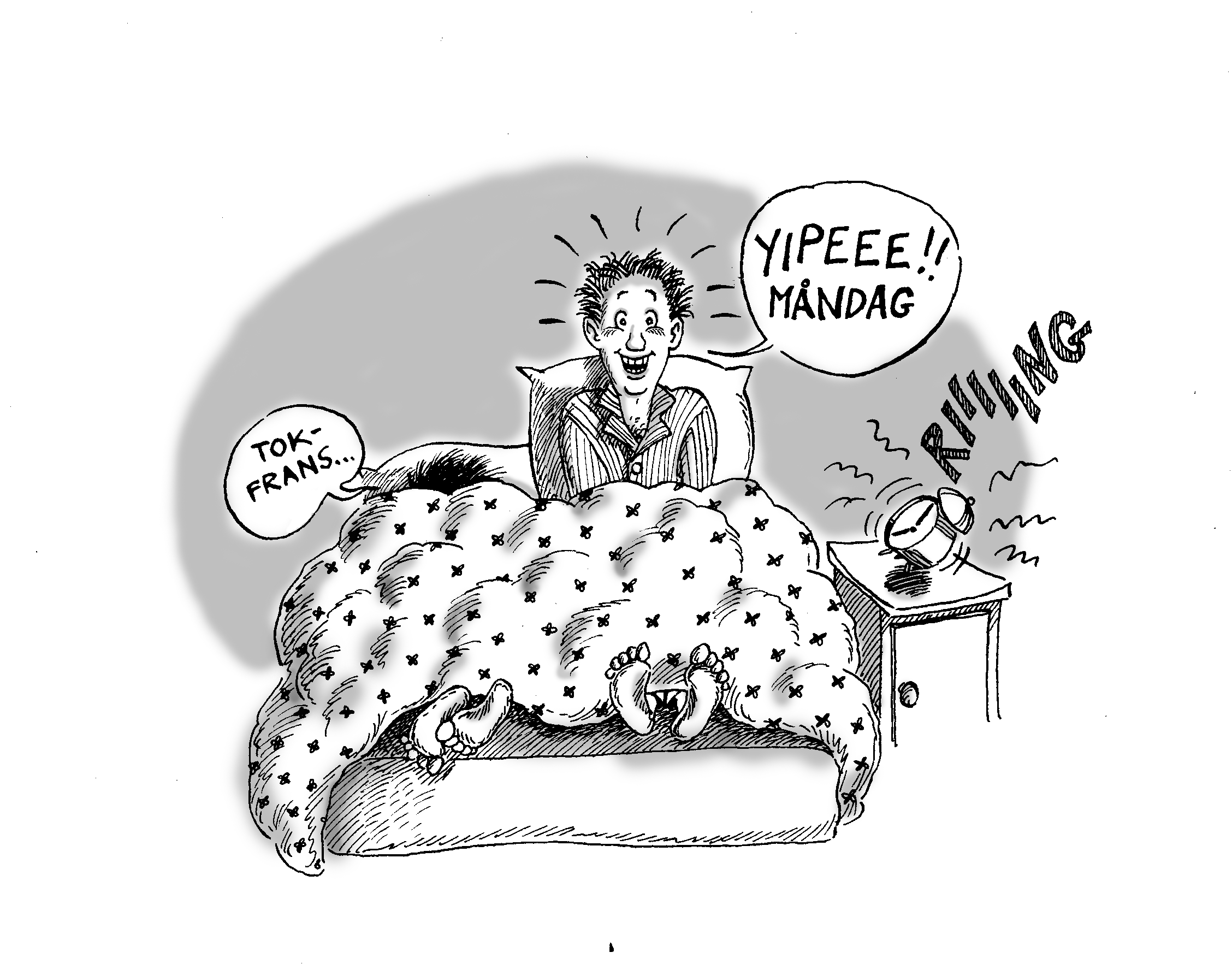 SYSTEMATISKT ARBETSGLÄDJEARBETE
Vad är arbetsglädje?
Arbetsglädje, arbetslust, arbetstrivsel, arbetstillfredsställelse
Handlar om den glädje och tillfredsställelse som vi upplever när vi genomför olika arbetsuppgifter och är involverade i arbetet.
Ett behagligt och positivt emotionellt tillstånd som kommer av den uppskattning och tillfredsställelse som vi känner för vårt arbete. 
En övergripande nöjdhet med arbetet som helhet.
Arbetsglädjen är viktig
Plattform för bra arbetsinsatser och god hälsa
Viktig energikälla
Buffert mot stress
Flow i jobbet 
Skapar samhörighet
Positiv förväntan och hopp
Smittsam
Skapar eftervärme
Balans mellan arbete och privatliv
Uppmärksamma det roliga i arbetet
Vad tycker du om/är meningsfullt/är lustfyllt i ditt arbete?
RESULTAT POSTCENTER VÄSTER I VÄXJÖ
ViP-index			+ 39 enheter

Övertid			- 70 %

Produktivitet		+ 23 %

Korttidssjukfrånvaro	 - 58 %

Varje investerad krona har gett 6 kronor tillbaka
VIKTIGA FRAMGÅNGSFAKTORER
Egna ansvarsområden
Informationsträffar
Arbetsplatsträffar
Självdeklaration vid förändringar
Möjlighet till flexibel arbetstid
Utvecklingssamtal
Kompetensutvecklings-plan
Friskvårdsplan
Uppskattande ledarskap och medarbetarskap
Tydliggöra förutsättningarna

Chef och medarbetare är varandras förebilder

Problem som uppstår reder vi ut direkt
Vi firar framgångar

Vi ser till att ha roligt tillsammans
Praktiskt arbetsglädjearbete- Kramfors kommunResultat: 7,4 – 8,0(Jag trivs mycket bra på min arbetsplats)
Vad har vi gjort?
Planeringsmöte med fokus på arbetsglädje
Anslagstavla med gemensamma aktiviteter
Gått på kurs tillsammans
Göra saker utanför arbetsplatsen
Gemensamt fika
Klagofri måndag
Lagom arbetsbelastning
Positiva boken – Veckans höjdpunkter 
Innan du går hem, vad har varit positivt idag?
Dela med oss av glädjeämnen
Välkommenskylt på dörren
Stående arbetsglädjepunkt på möten – positivt om arbetskamrater
Månadens rykte
Hälsa på varandra
Månadens höjdpunkt
Bara att prata om arbetsglädje leder till resultat
Tips till blivande arbetsglädjerepresentanter
Se till att få stående tid på arbetsplatsträffar 
Att chefen ger sitt stöd
Att vara två personer
Ha tid för planering
Ha tålamod - att inte ge upp
Göra roliga saker tillsammans
Att fundera på hur vi ska jobba långsiktigt 
Fråga gruppen - Vad vill ni att vi ska ta upp nästa gång?
Att skapa rimliga mål
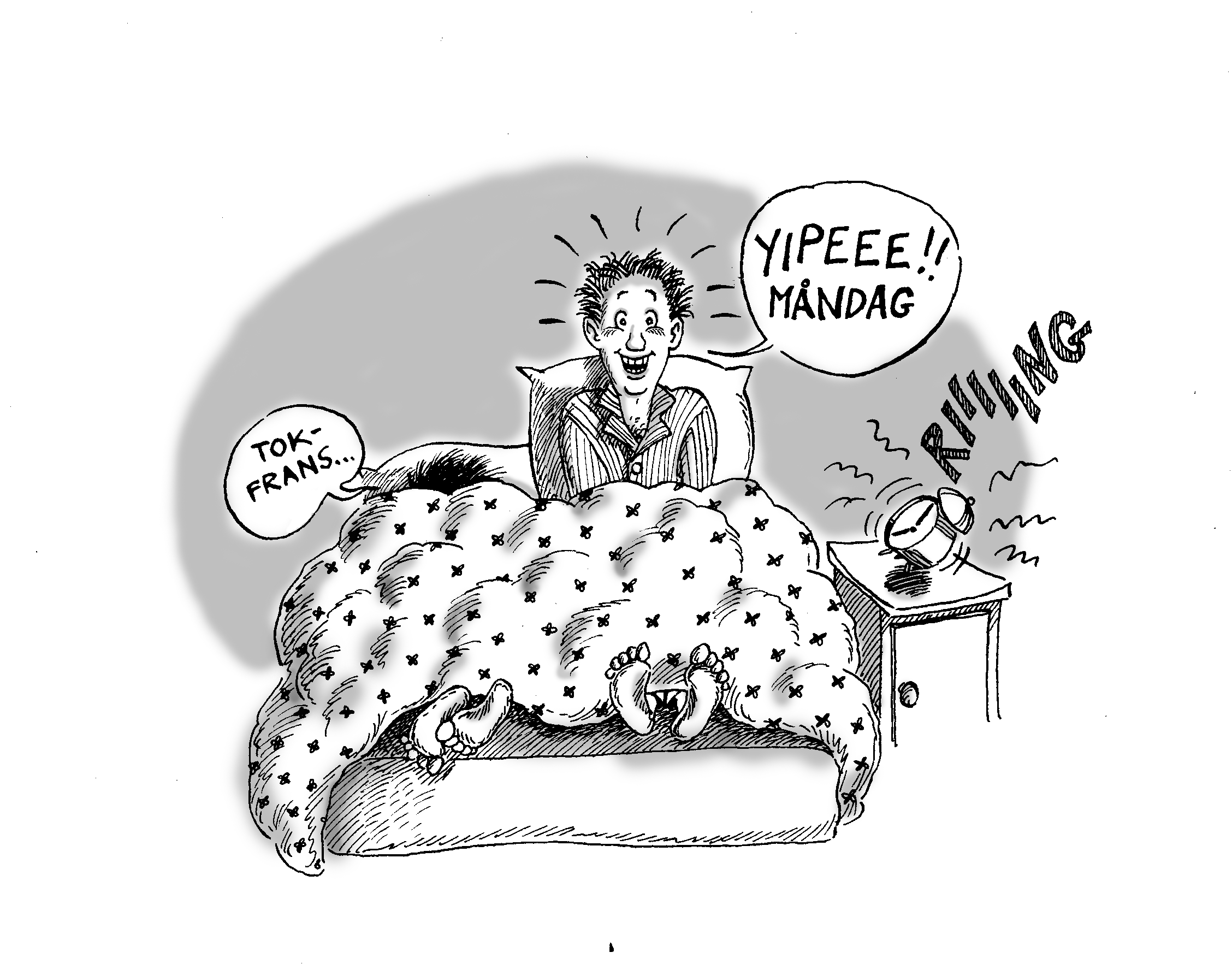 Delat ansvarstagande
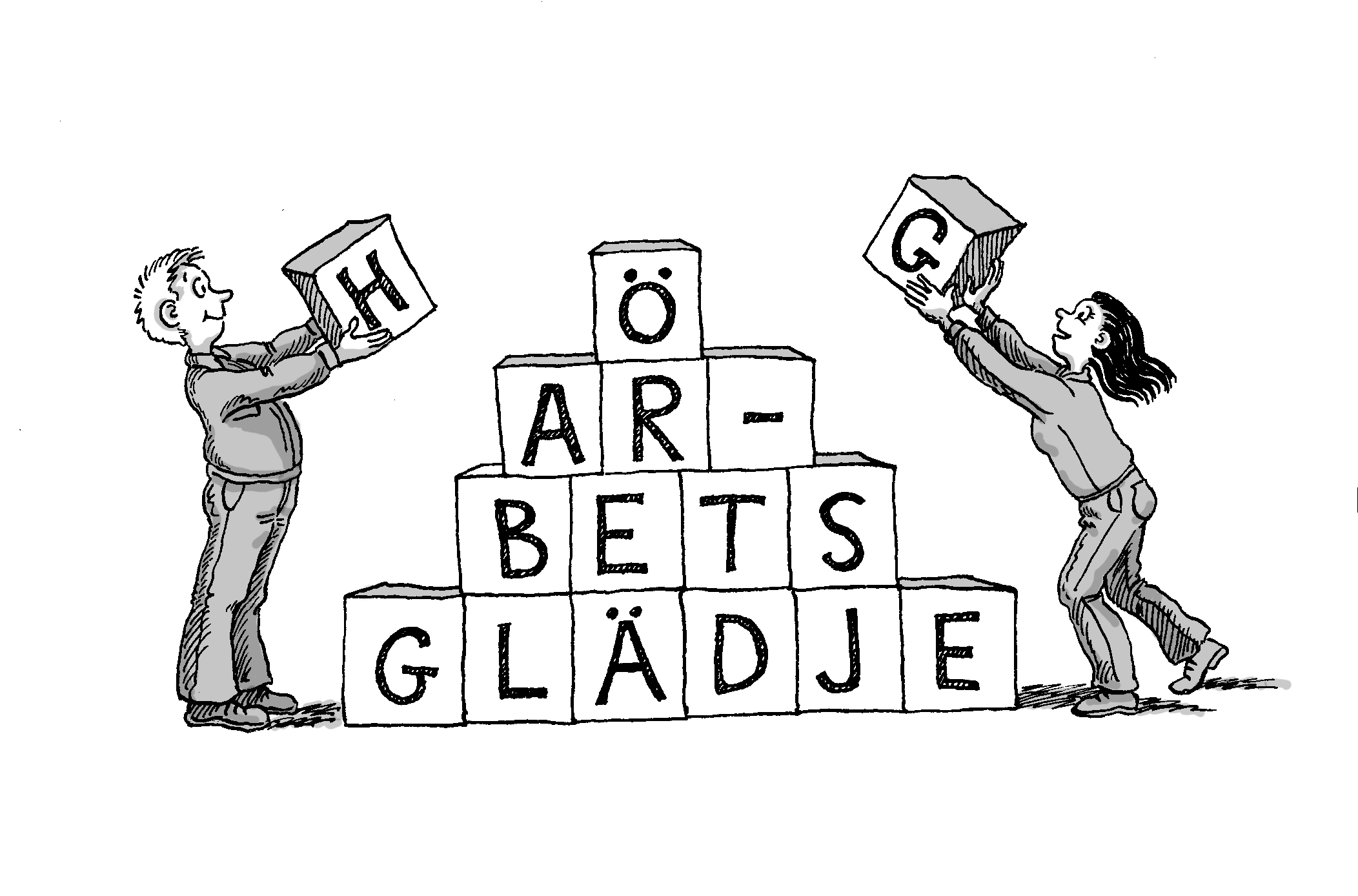 Att skapa en bidragsgivarkultur
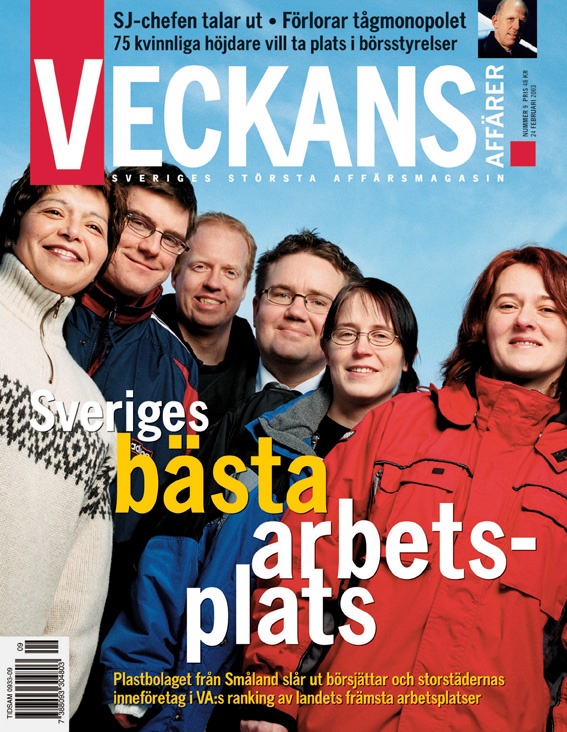 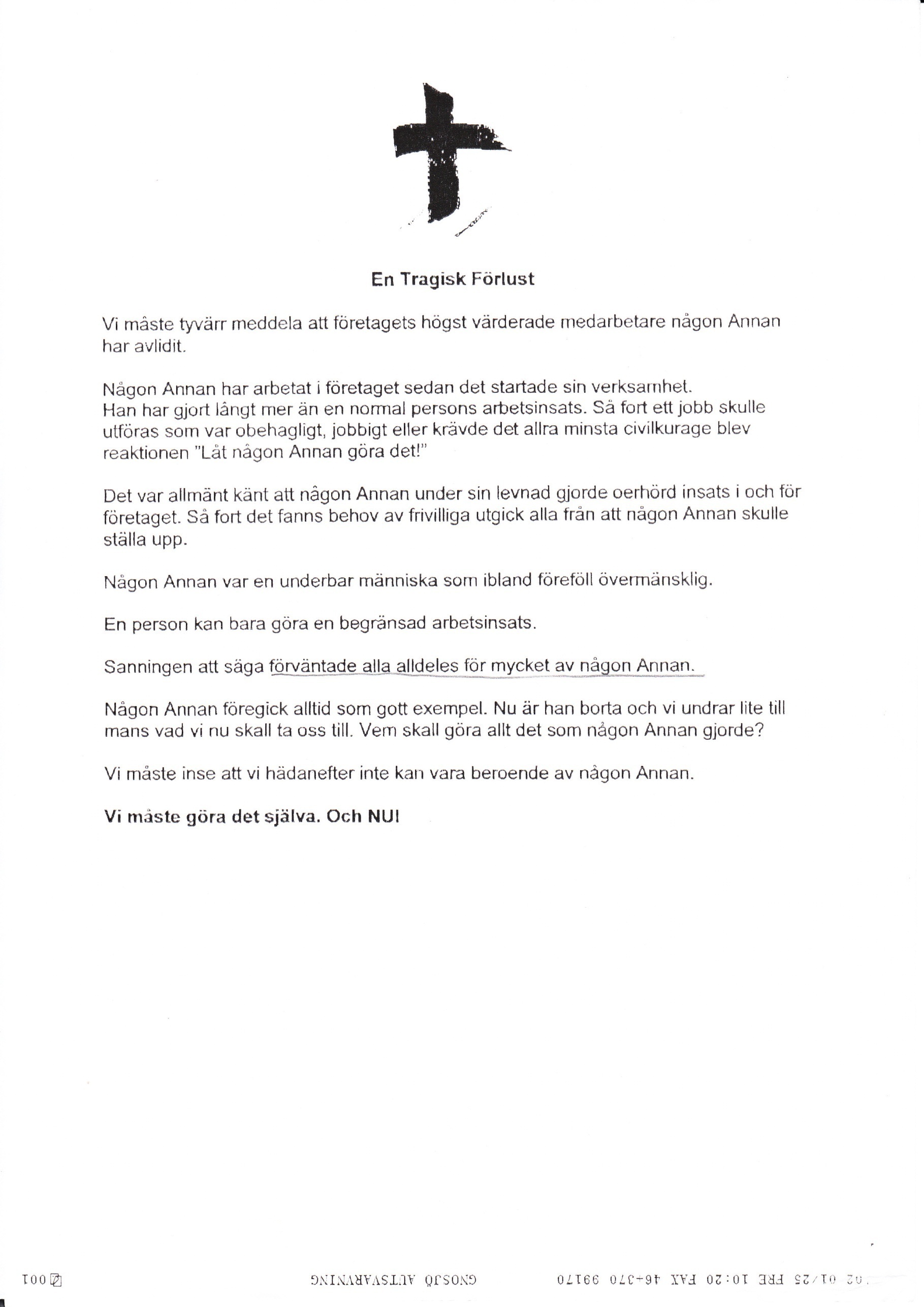 Mats Birgersson, fd Vd och styrelseordförande för Fresh
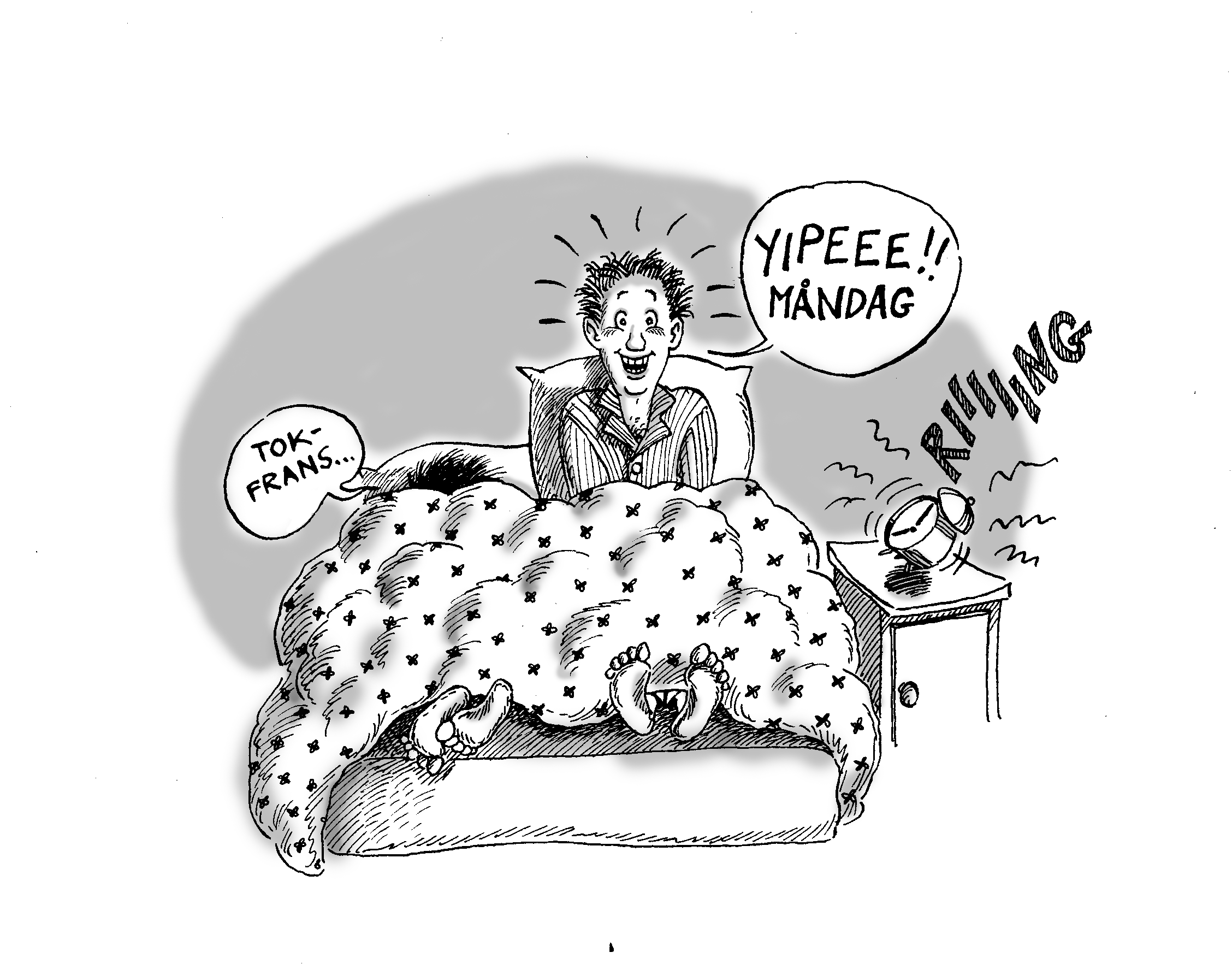 SYSTEMATISKT ARBETSGLÄDJEARBETE
ATT KARTLÄGGA ARBETSGLÄDJENS POSITIVA EFFEKTER
Vad händer med dig (t.ex. dina
  arbetsinsatser, hälsa, välbefinnande, relationer) när du
  upplever hög arbetsglädje?

 Vad händer på en arbetsplats som har en hög
  arbetsglädje?
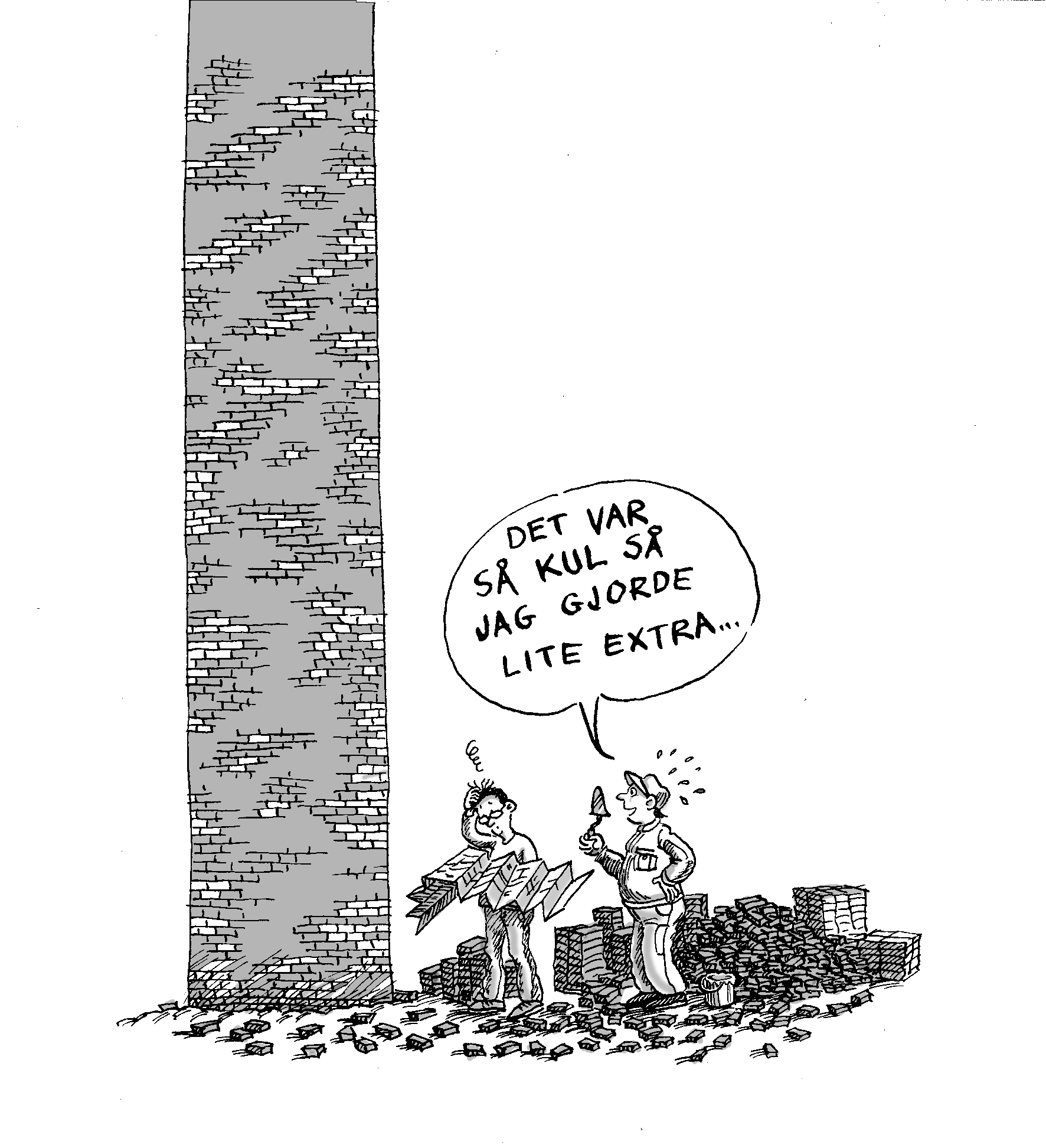 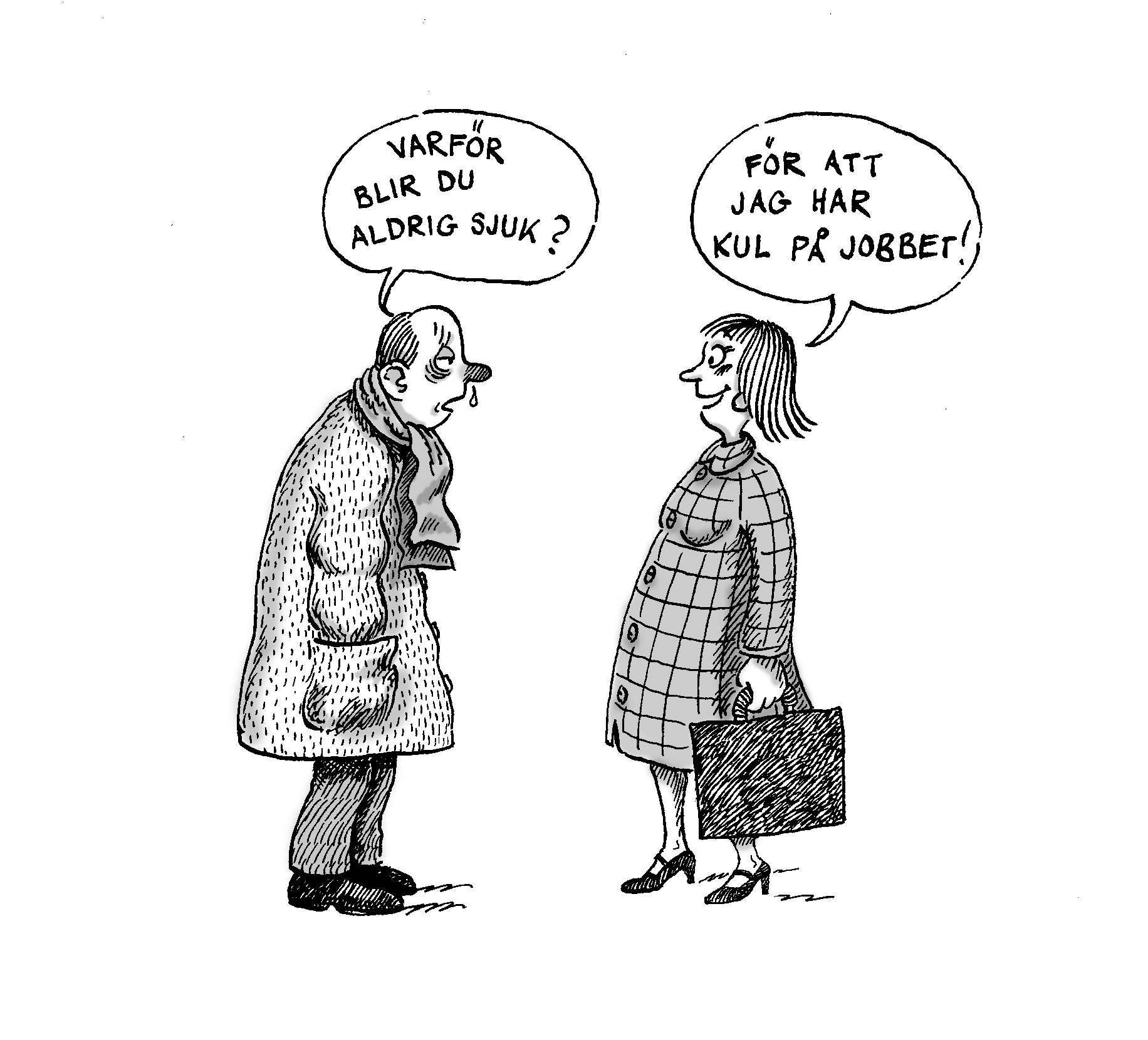 POSITIVA EFFEKTER AV ARBETSGLÄDJE
Bättre resultat och ekonomi
Högre effektivitet och kvalitet i arbetet
Ökad friskhet och välmående
Högre ansvarstagande
Ökad respekt mot ledning och medarbetare
Bättre samarbete, trivsel och arbetsklimat
Ökad meningsfullhet
Bättre bemötande
Högre motivation
Ser lättare möjligheter och löser problem snabbare
Ökad initiativförmåga och handlingskraft
ATT KARTLÄGGA ARBETSSITUATIONER SOM KÄNNETECKNAS AV HÖG ARBETSGLÄDJE OCH ATT SKAPA FLER SÅDANA SITUATIONER
I vilka arbetssituationer upplever du hög arbetsglädje?

 Hur kan vi skapa fler sådana arbetssituationer så att vi 
   kan uppleva ännu mer arbetsglädje?
Förhållanden som får oss att trivas på jobbet
Förhållanden som får oss att trivas på jobbet
Fokus på resultat, styrkor, lösningar, möjligheter och framgångar
Skillnader mellan att fokusera på problem eller möjligheter
Fokus på problem	
Hopplöshet och hjälplöshet
Lättare deprimerade och oroliga
Sämre fysisk och psykisk hälsa
Förväntar sig att saker ska gå dåligt
Presterar sämre i skola och arbete

Ger lätt upp i samband med problem

Negativ syn på framtiden
Fokus på möjligheter	
Hoppfullhet och företagsamhet
Oftare lyckligare och tillitsfulla
Bättre fysisk och psykisk hälsa
Förväntar sig att saker ska gå bra

Presterar bättre i skola och arbete
Är ihärdig och kommer snabbare igen efter en motgång

Positiv syn på framtiden
Utveckla en realistisk optimism
Möjlighetsorienterat synsätt
Hur kan vi göra så att varje nivå genomsyrasav ett möjlighetsorienterat synsätt?
Regelbundet uppmärksamma positiva inslag
Utgå från möjligheter, styrkor och tillgångar
Utveckla system för att kartlägga framgångar
Upptäcka dagens framgångar
Vad har fungerat bra sedan vårt förra möte?
Skriva framgångsrapporter
Skriva ned veckans höjdpunkter

Rapportera om månadensframgångar

Positiva händelserapporter
Möjlighetsbaserade beskrivningar
Problembaserad beskrivning: 
Anna har svårt att sitta stilla och koncentrera sig. Hon springer ofta runt och stör och hon ropar sina frågor rakt ut utan att sträcka upp handen. 

Möjlighetsbaserad beskrivning: 
Anna har mycket energi, hon är nyfiken och vill veta vad de andra har för sig. Hon är vetgirig och ofta är hon så ivrig att få svar att hon inte hinner räcka upp handen utan hon ropar ut sin fråga.
Att bemöta dold arbetsglädje
Se bortom den dolda arbetsglädjen
Bekräfta och ställa styrkefrågor
Börja med det negativa
Förstärk det negativa
Analysera helheten
Gör styrkeanalyser
Se dold motivation som en tillgång
Lugna ner dig själv
Inspirera andra
Uppmärksamma det positiva
Det här ska vi 
förbättra och utveckla
ARBETSGLÄDJE
Det här ska vi behålla
 och bygga vidare på
Det här är 
inte bra för oss och
 det ska vi därför 
lämna bakom oss
Konstruktiv förbättringsmodell
1. Nulägesanalys  
2. Styrkeanalys
3. Önskvärt och rimligt mål
4. Bidrag och insatser

5. Fortlöpande uppföljningar
2. Vad fungerar bra?
4. Insats – att  göra
5. Uppföljning